しろくま隊長
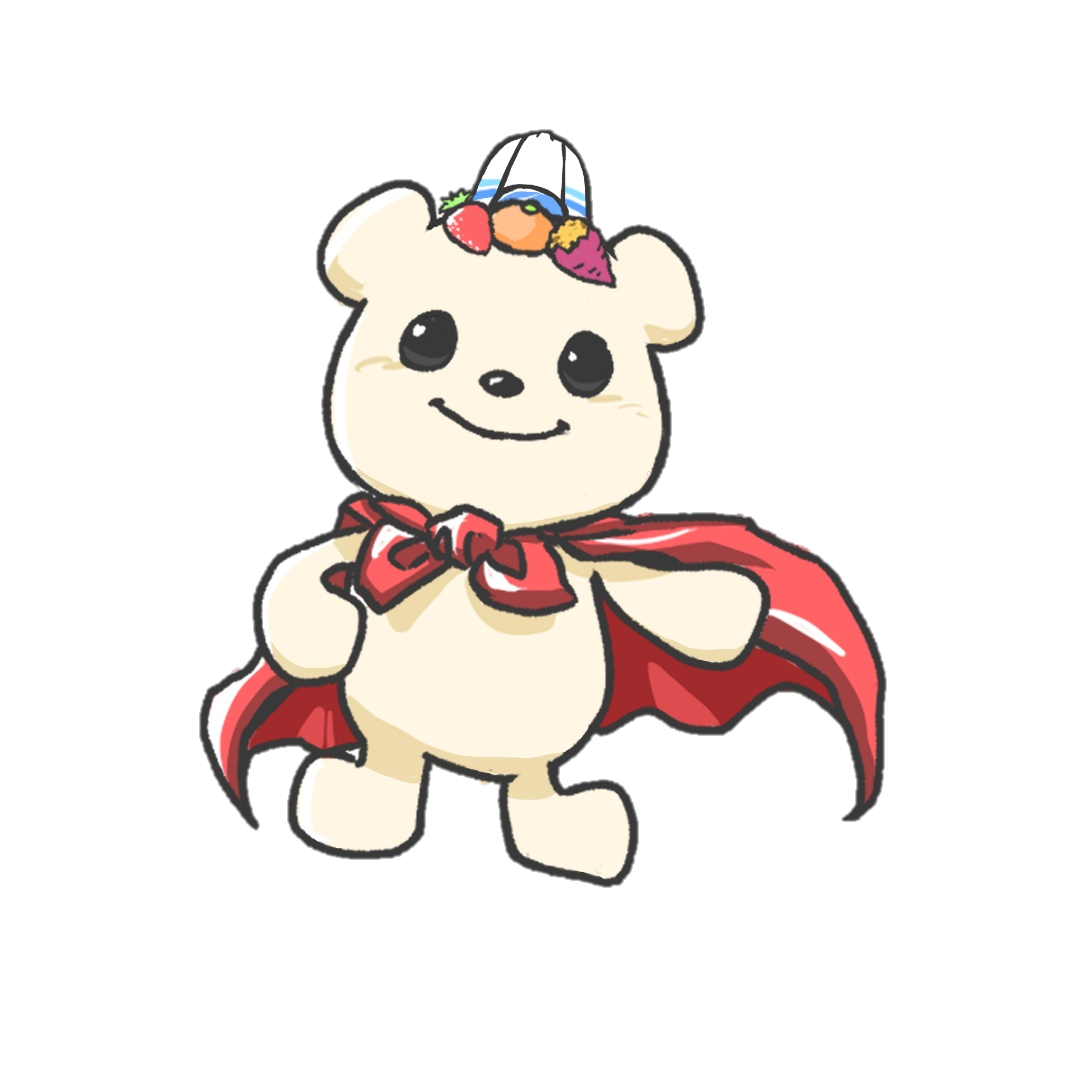 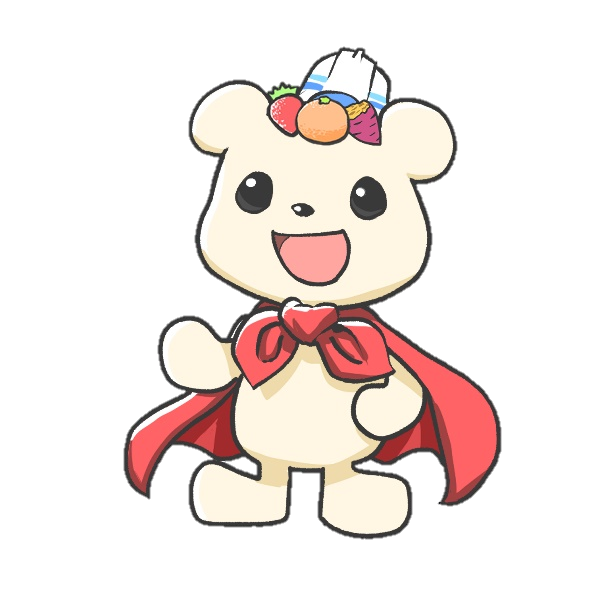 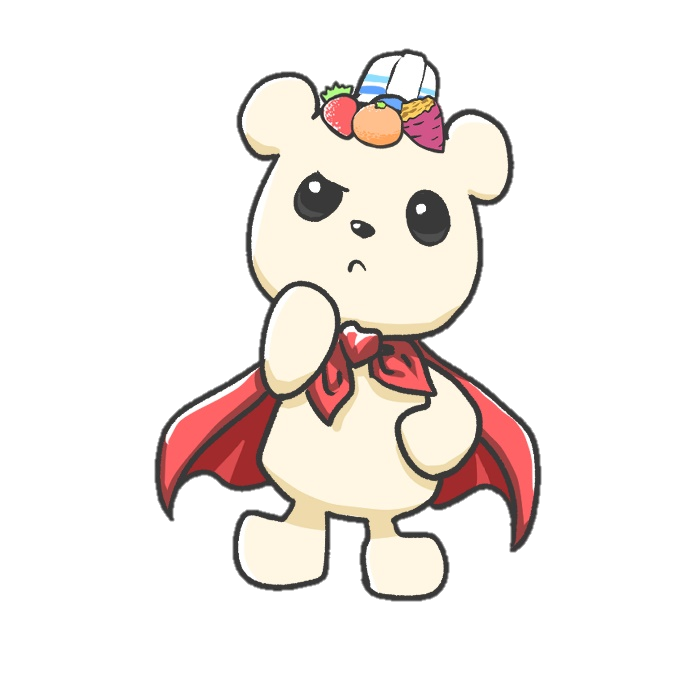 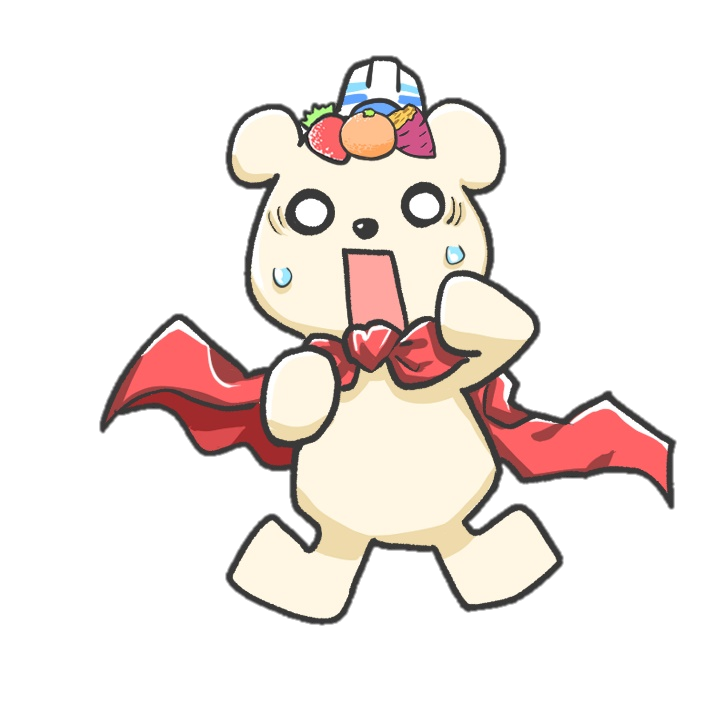 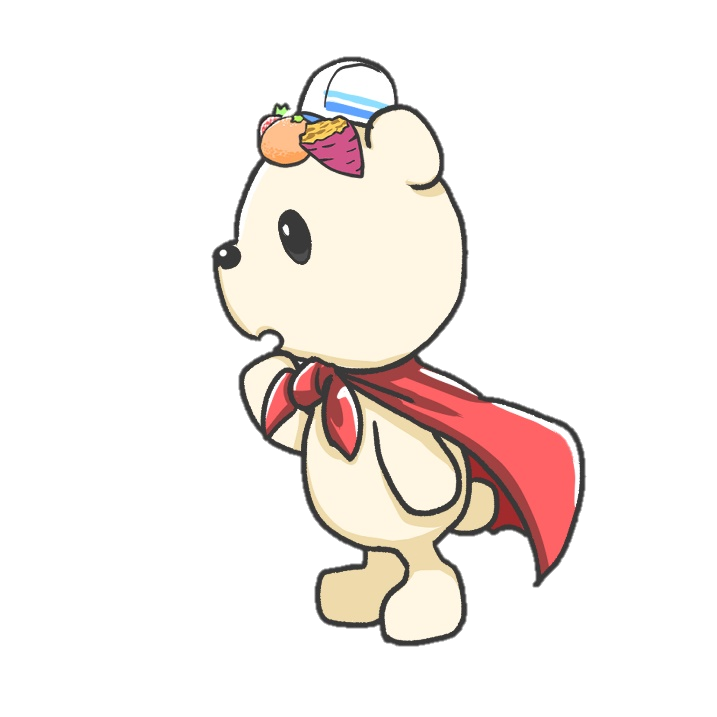 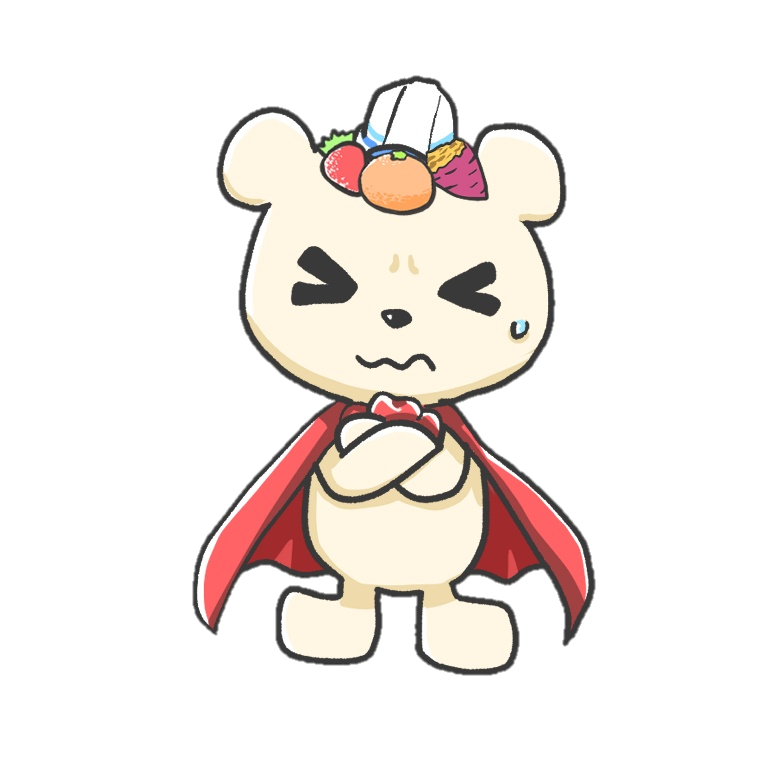 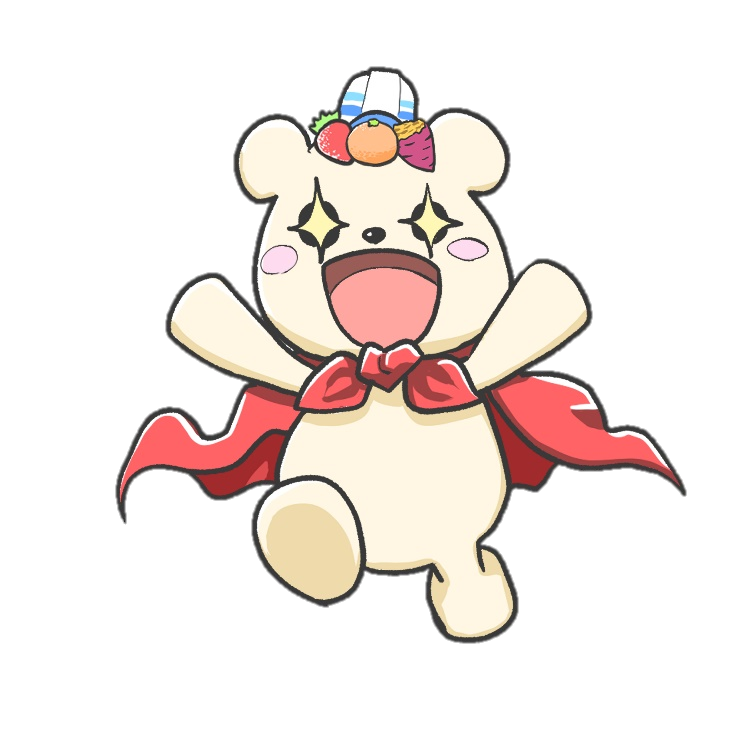